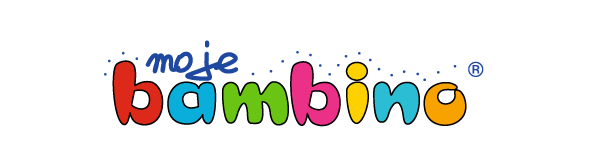 STREAM EDU LAB
LABORATORIUM PRZYSZŁOŚCI
Anna Misztal, Adrian Pontus, Sebastian Pontus
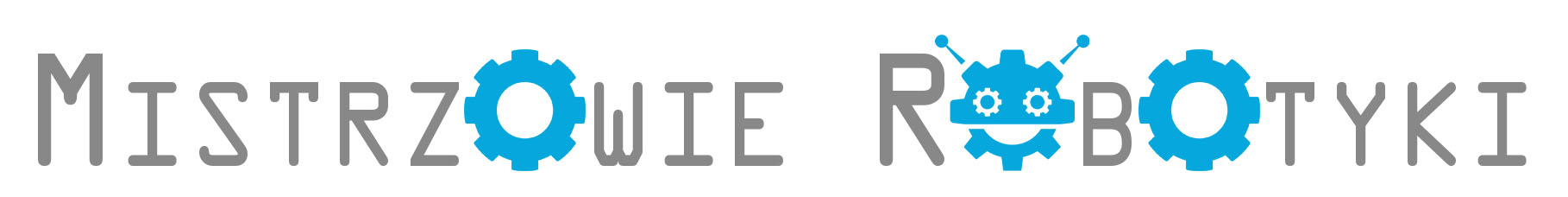 STREAM – co to takiego?
Dlaczego warto?
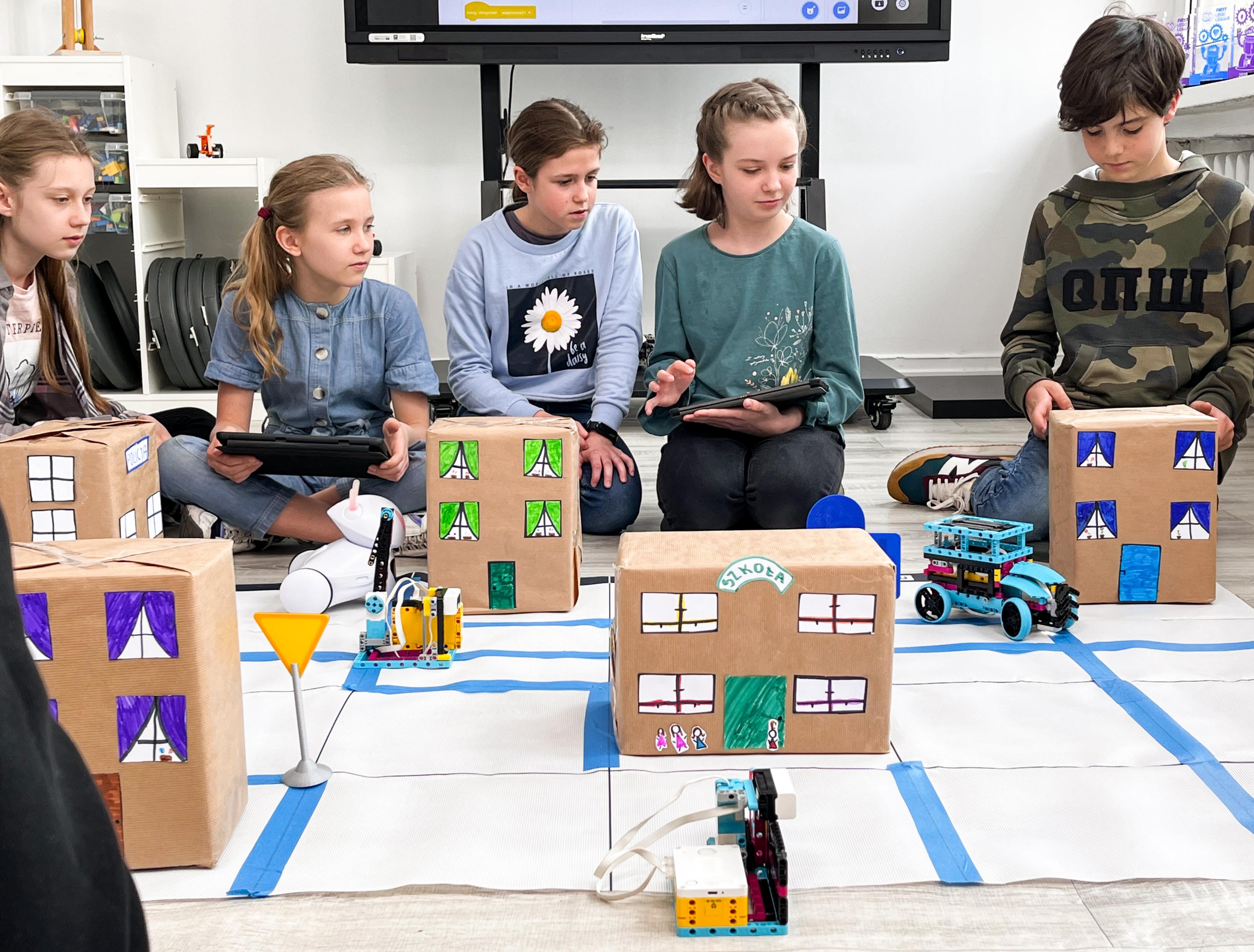 80% przyszłych zawodów będzie wymagać umiejętności matematycznych i technicznych
71% przyszłych zawodów będzie wymagać umiejętności analizy danych
65% uczniów będzie pracować w zawodach, które jeszcze nie istnieją
Każdy zawód będzie wymagał umiejętności pracy w zespole i pracy projektowej
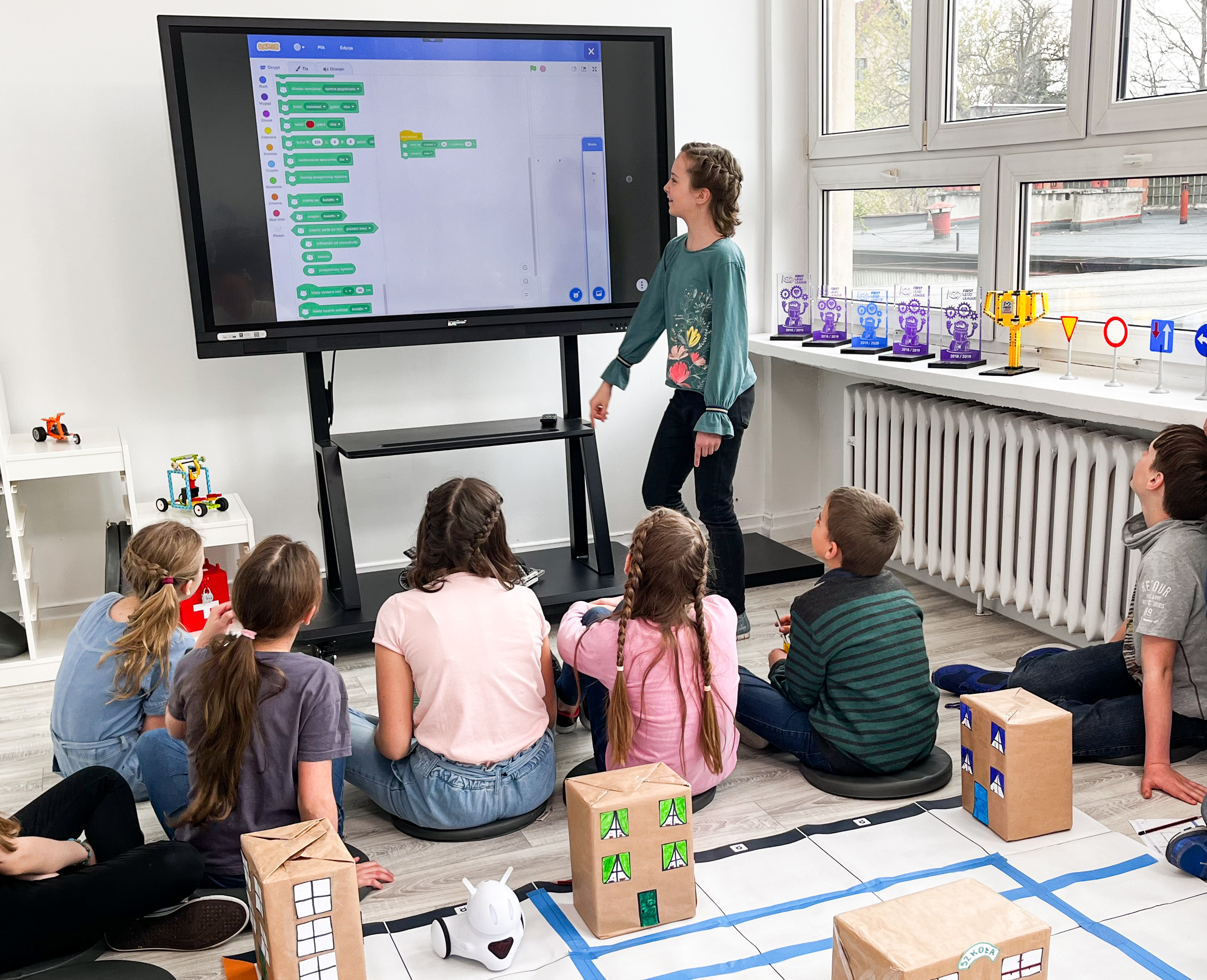 Co nam to daje?
W naturalny sposób łączymy zdobywanie wiedzy i umiejętności z rozwojem kompetencji miękkich:
Kreatywności
Innowacyjności
Myślenia krytycznego i komputacyjnego
Komunikacji
Współpracy
Co na start?
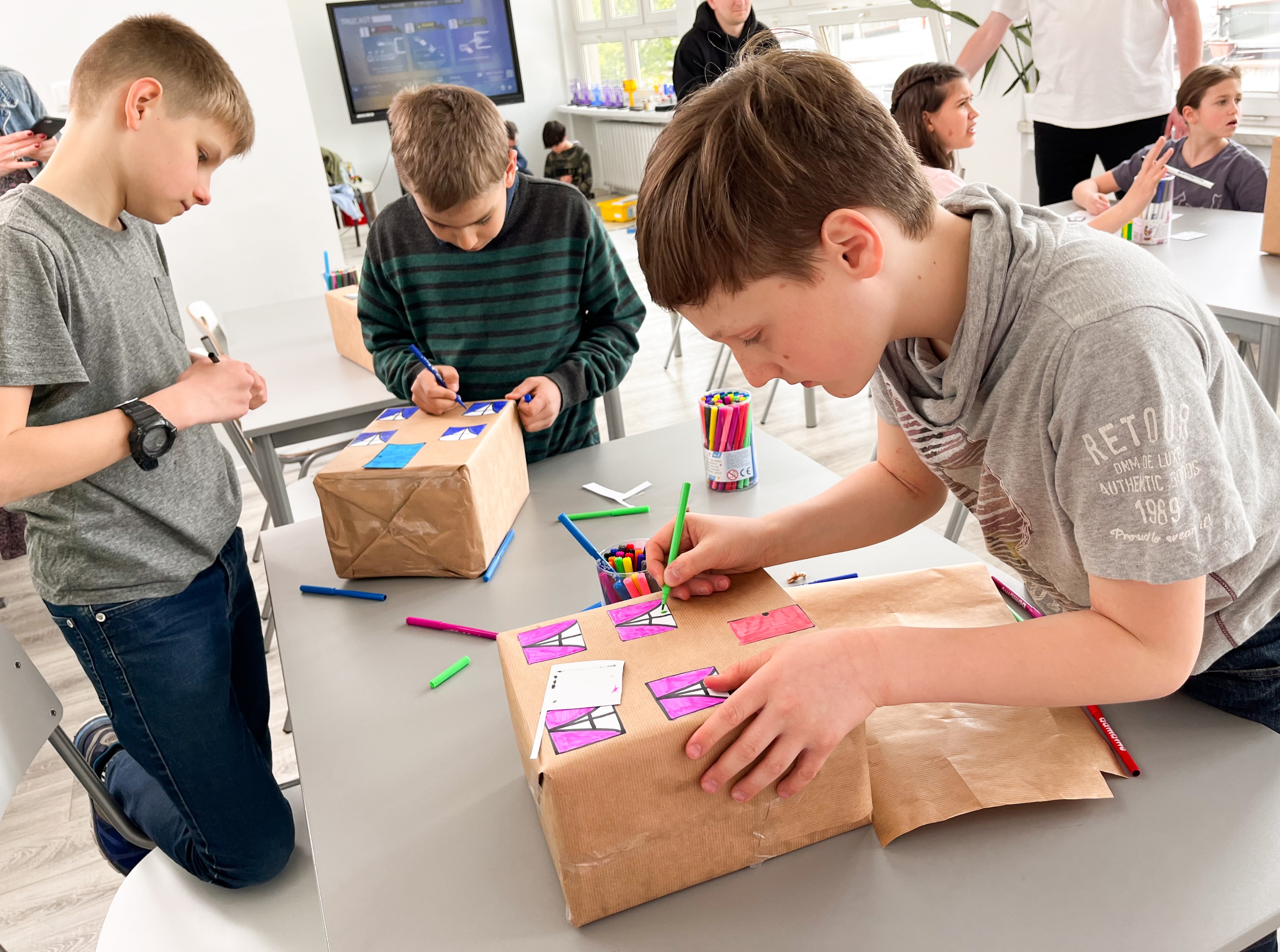 Projekty klasowe i międzyprzedmiotowe
Planowanie 
Praca w małych grupach
Podział zadań
Różne zadania- wspólny cel
Prezentacja zrealizowanych projektów
Inspiracje
Podręcznik STREAM Edu Lab 
dla nauczycieli to propozycja realizacji czterech projektów, na które składa się:
Znajdziesz w nim:
Co już trzeba umieć?
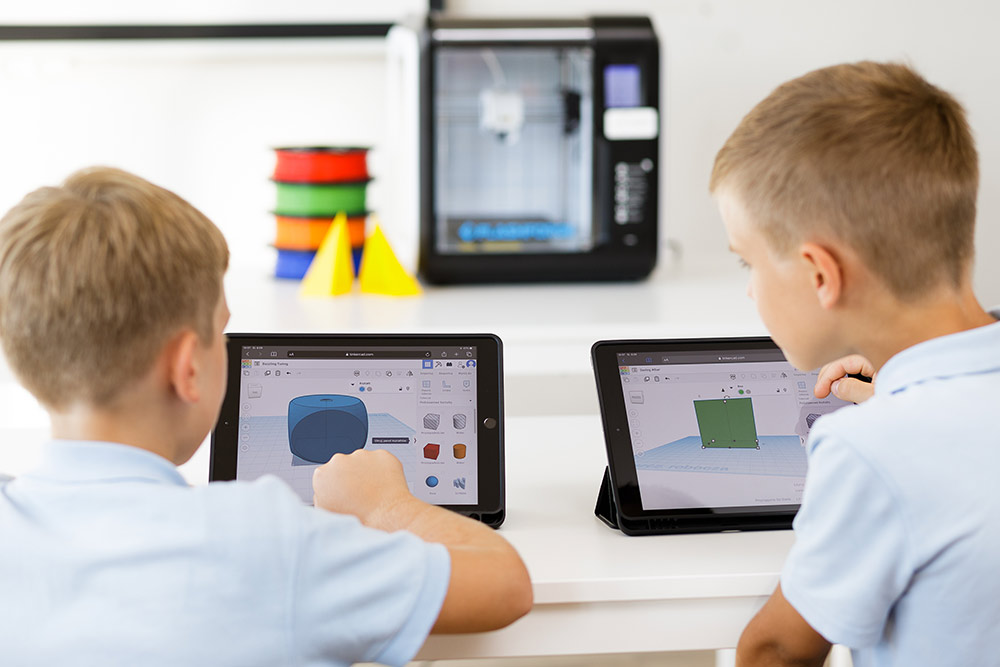 Film?
Technika?
BeCreo?
Photon?
LEGO?
Druk 3D?
Główne projekty
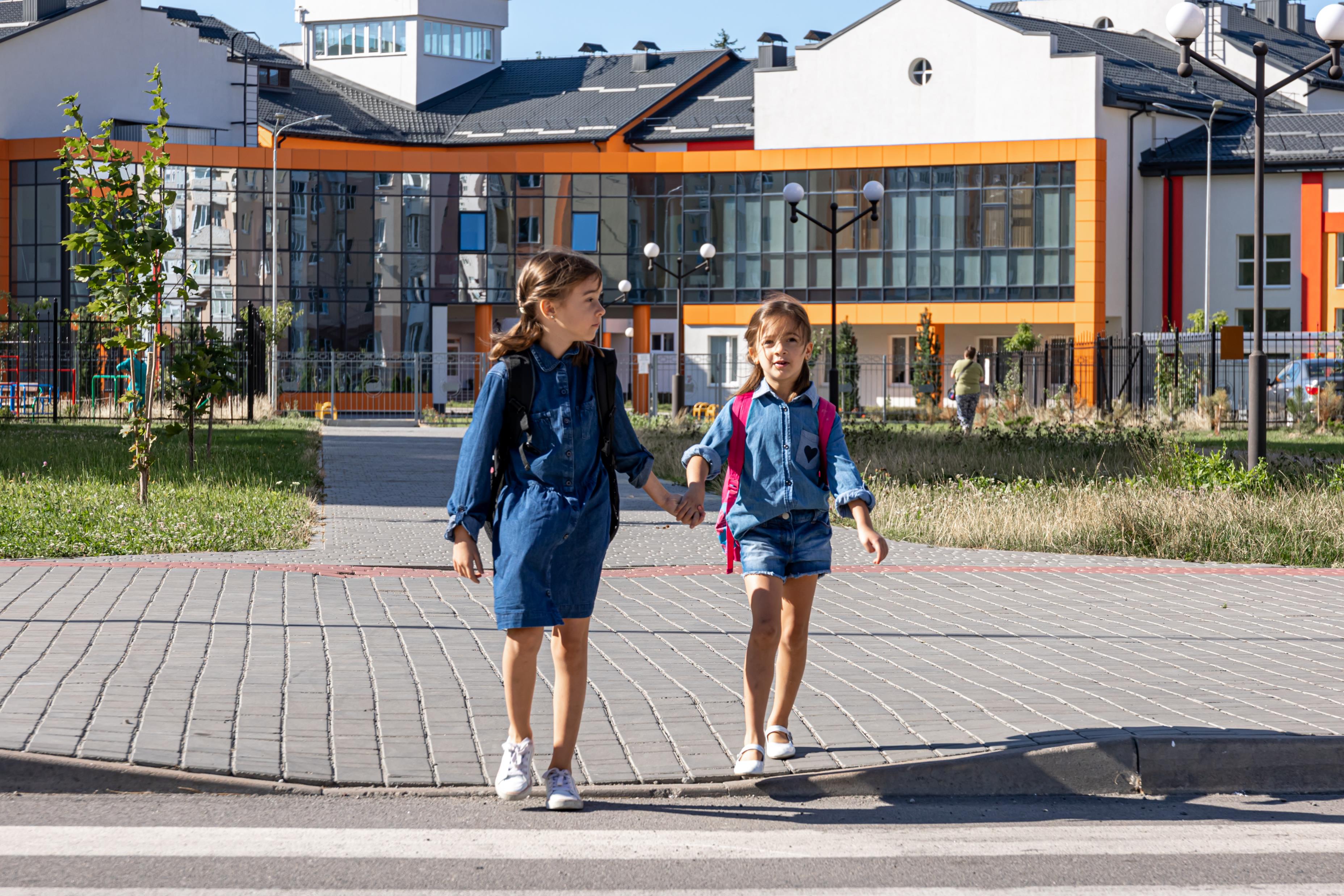 Bezpieczna droga – Etap I
Nagrywamy film „Bezpieczna droga”
Budujemy makietę
Oświetlenie z BeCreo
Photon zatrzymuje się na drodze
Pojazd z LEGO® Spike Prime
Druk 3D - Znak informacyjny
Bezpieczna droga – Etap II
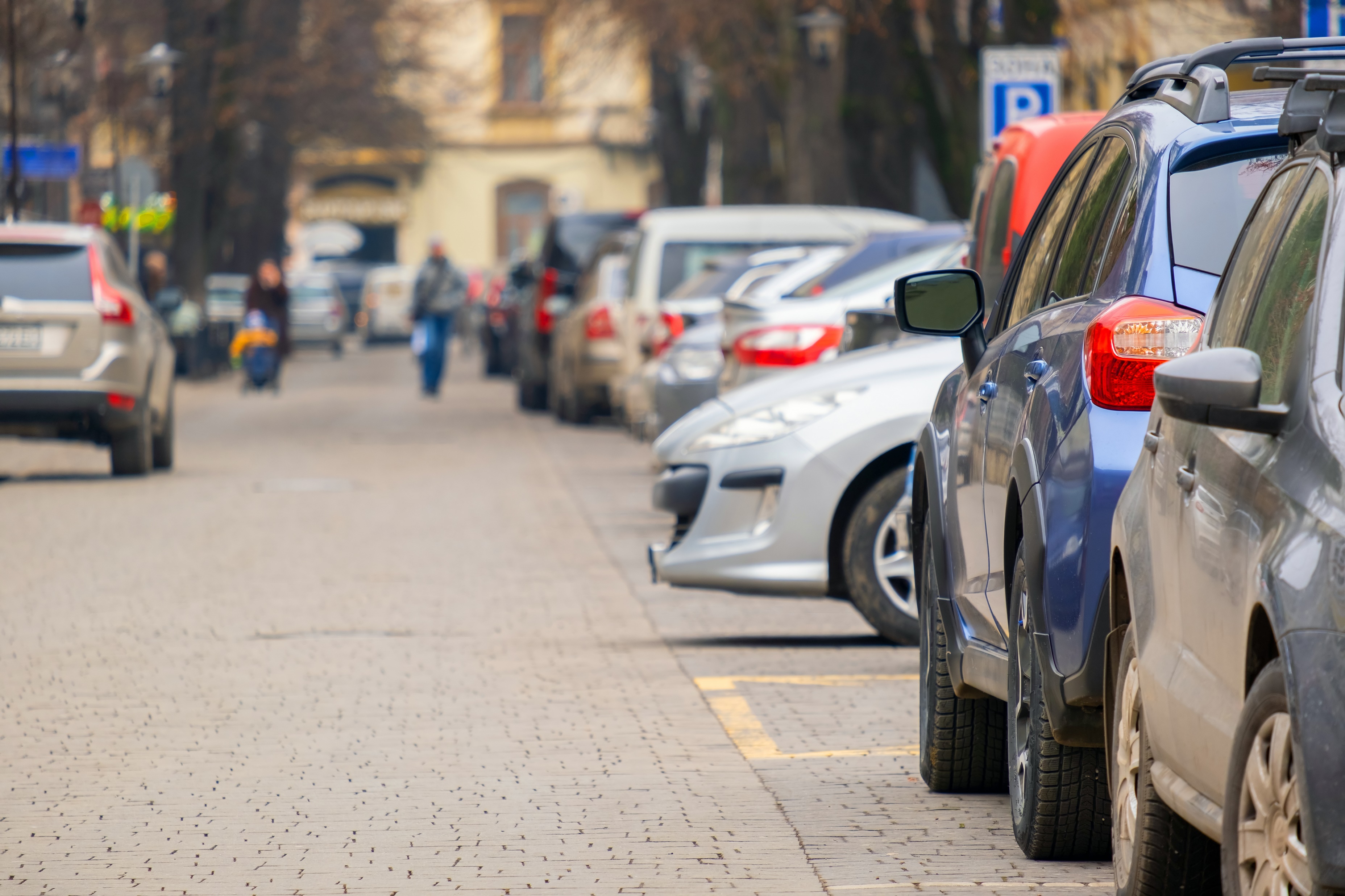 Film: Ruch pojazdów na drodze
Techniczni: Tworzenie dróg
BeCreo: Sygnalizator świetlny
Photon: Nowoczesna nawigacja
LEGO: Przejazd kolejowy
Druk 3D: Znak zakazu
Karta wyzwania
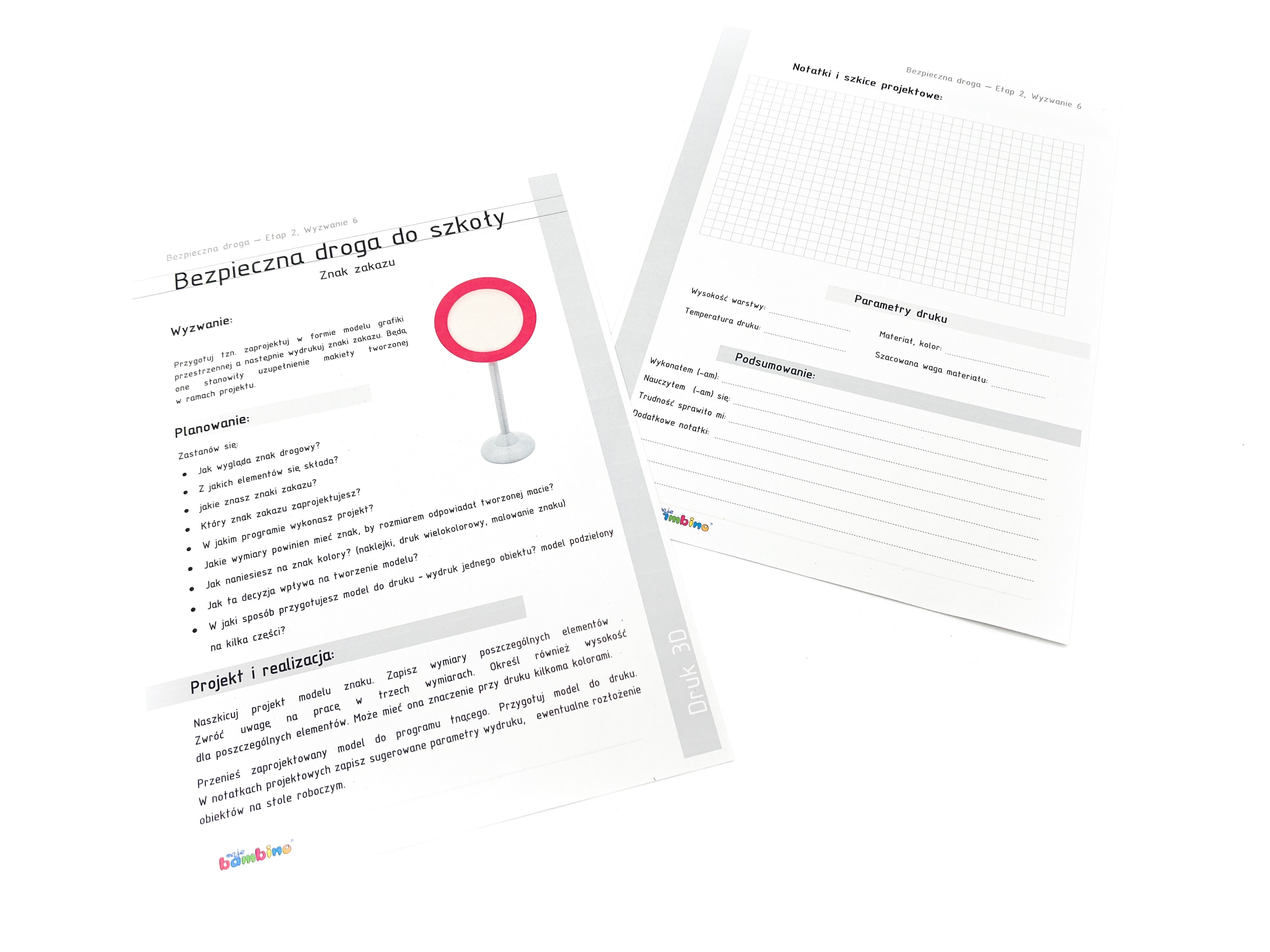 Wyzwanie
Planowanie
Projekt i realizacja
Notatki i szkice projektowe
Podsumowanie
Różne sposoby realizacji wyzwań
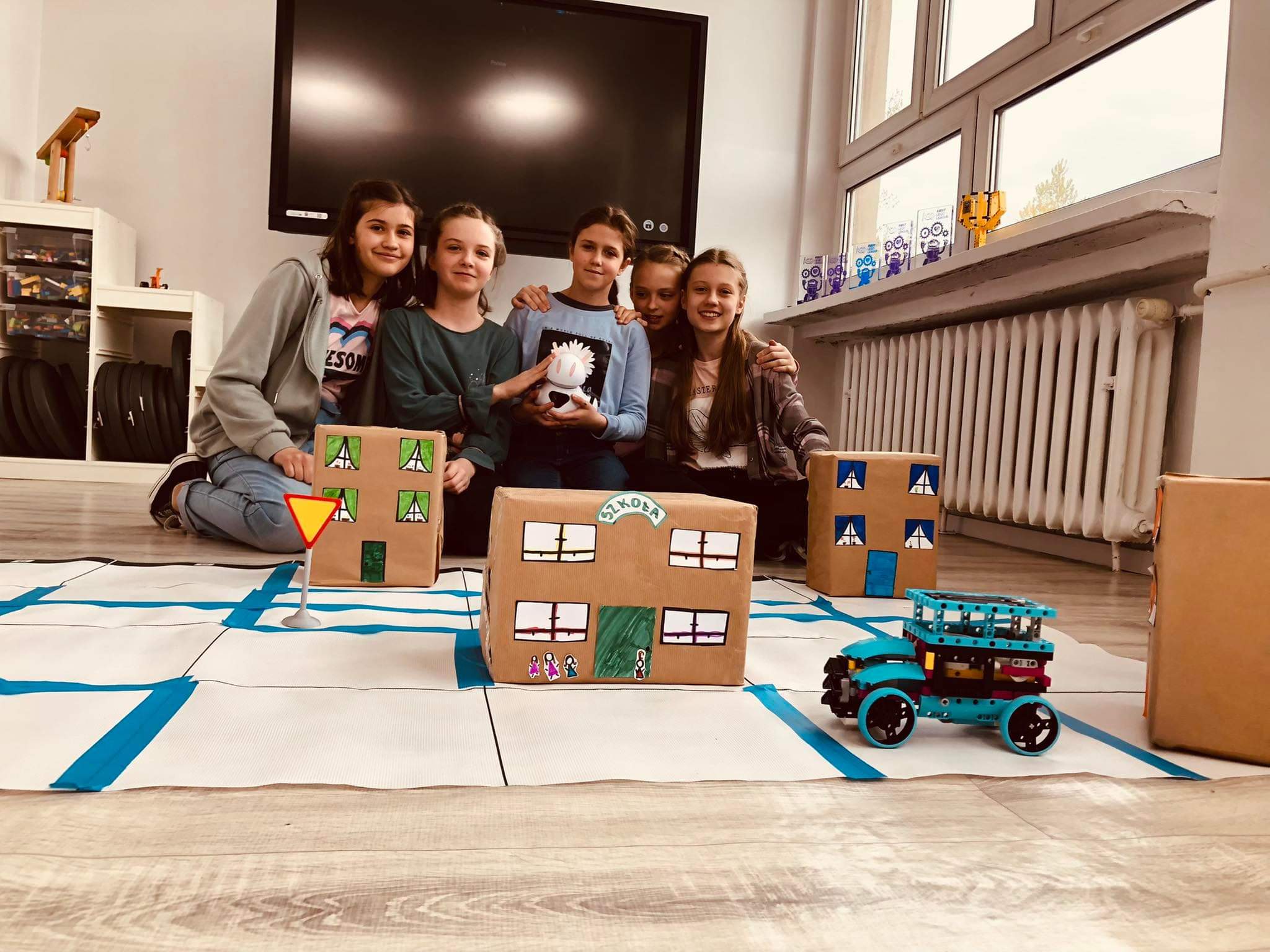 Klasowa realizacja wyzwań
Grupowa realizacja wyzwań
Realizacja wyzwań wg. Narzędzia
Co tam mi pasuje ;)
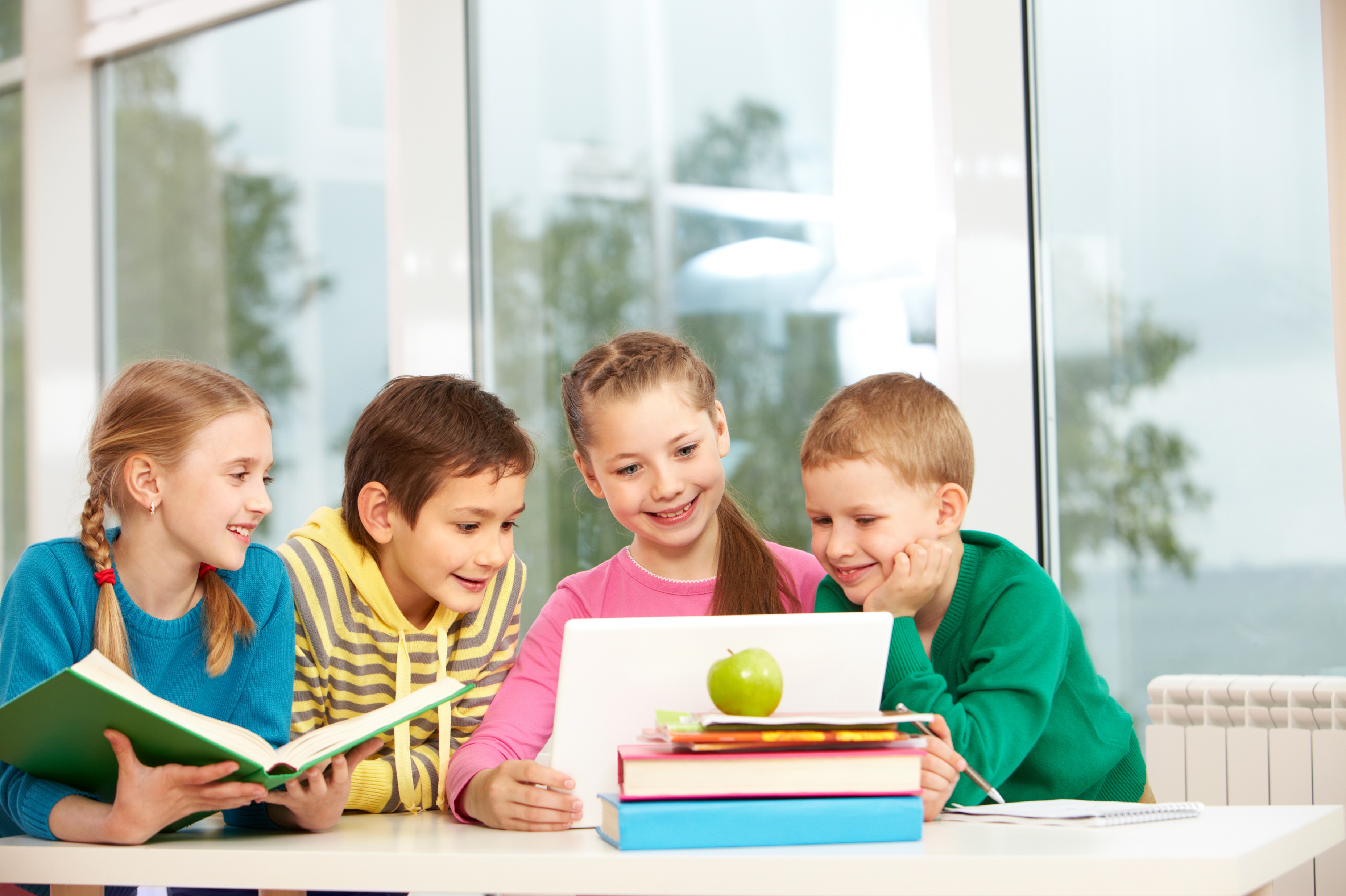 Zrealizowaliśmy wyzwanie i co dalej?
Karty pracy
Rysunki techniczne
Wydruki
Konstrukcje
Dziękujemy!